ИНСПЕКЦИЯ ГОСУДАРСТВЕННОГО
СТРОИТЕЛЬНОГО НАДЗОРА
НОВОСИБИРСКОЙ ОБЛАСТИ
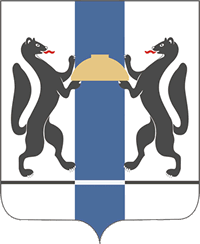 Новости градостроительного законодательства
КИСЕЛЕВА Екатерина Евгеньевна
Начальник нормативно-технического отдела инспекции
www.gsn.nso.ru
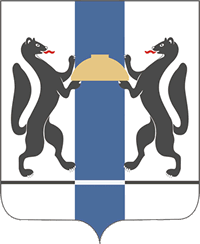 ИНСПЕКЦИЯ ГОСУДАРСТВЕННОГО
СТРОИТЕЛЬНОГО НАДЗОРА
НОВОСИБИРСКОЙ ОБЛАСТИ
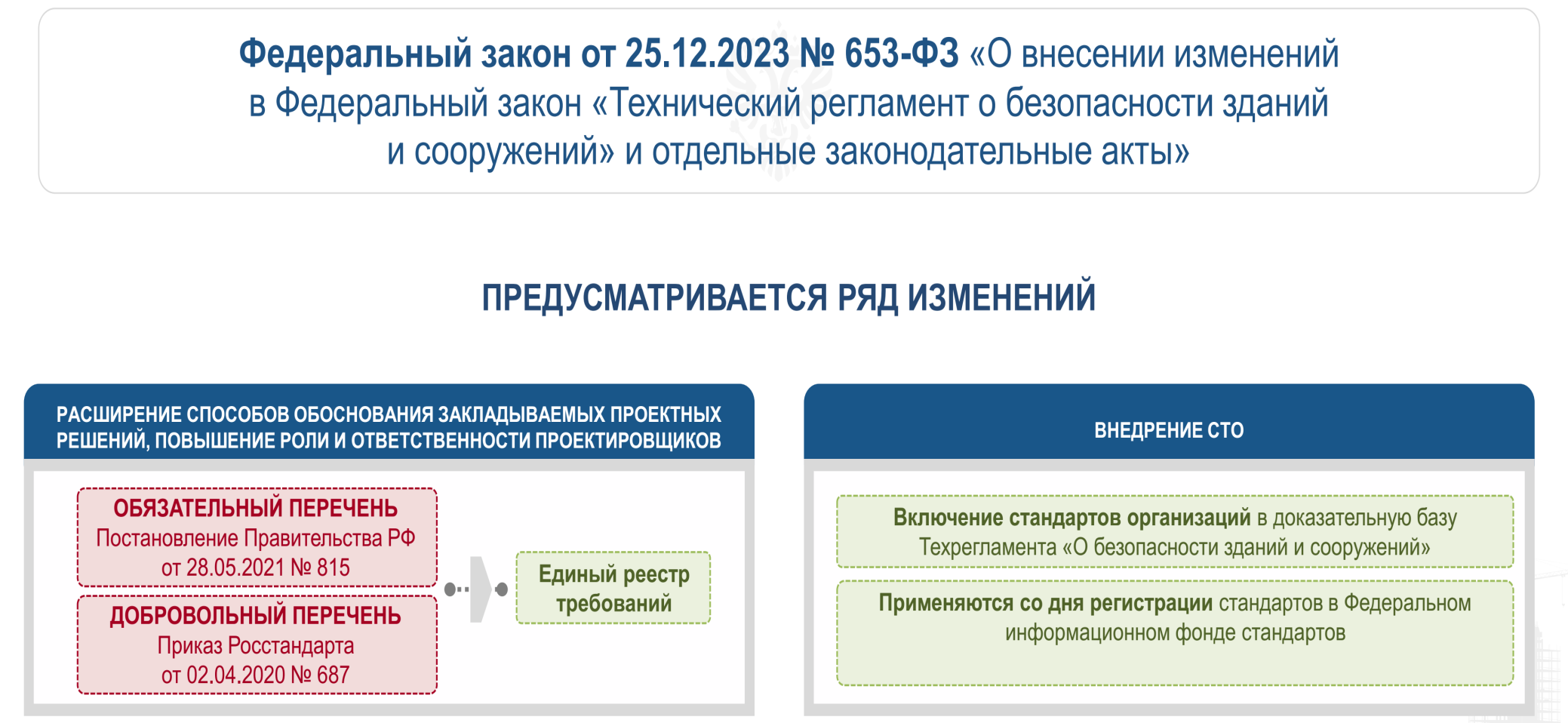 www.gsn.nso.ru
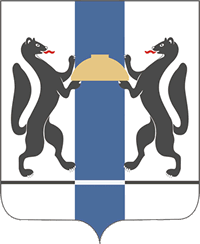 ИНСПЕКЦИЯ ГОСУДАРСТВЕННОГО
СТРОИТЕЛЬНОГО НАДЗОРА
НОВОСИБИРСКОЙ ОБЛАСТИ
Отмена СТУ внедрение СТО
www.gsn.nso.ru
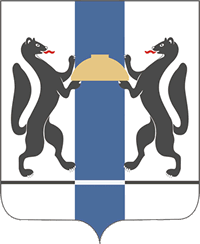 ИНСПЕКЦИЯ ГОСУДАРСТВЕННОГО
СТРОИТЕЛЬНОГО НАДЗОРА
НОВОСИБИРСКОЙ ОБЛАСТИ
Расширение способов обоснования закладываемых проектных решений, и уравнивание их статуса, без деления на «обязательные» и «добровольные»
www.gsn.nso.ru
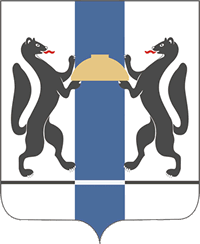 ИНСПЕКЦИЯ ГОСУДАРСТВЕННОГО
СТРОИТЕЛЬНОГО НАДЗОРА
НОВОСИБИРСКОЙ ОБЛАСТИ
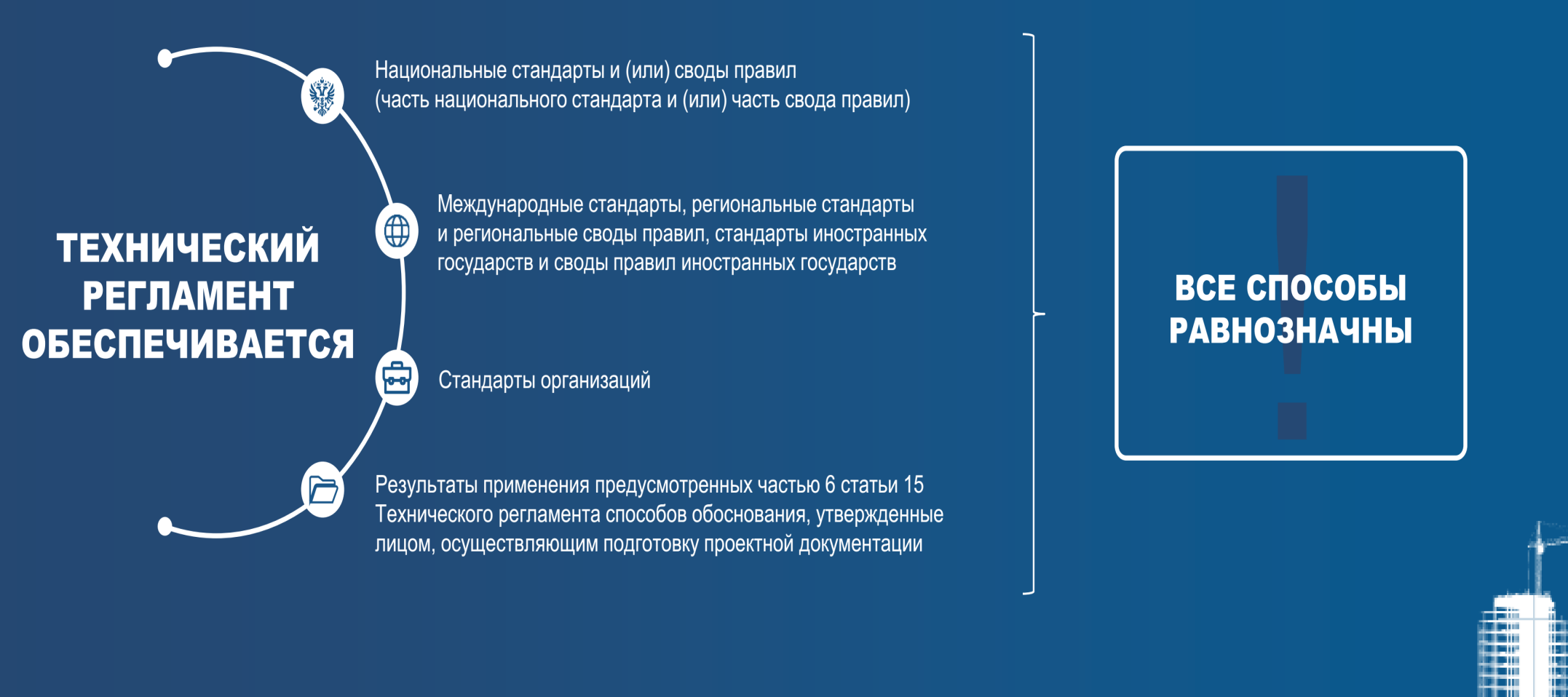 www.gsn.nso.ru
ПОСТАНОВЛЕНИЕ ПРАВИТЕЛЬСТВА 
РОССИЙСКОЙ ФЕДЕРАЦИИ 
ОТ 30.05.2024 №708
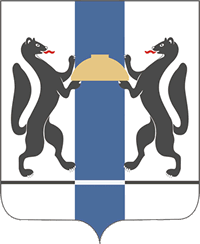 ИНСПЕКЦИЯ ГОСУДАРСТВЕННОГО
СТРОИТЕЛЬНОГО НАДЗОРА
НОВОСИБИРСКОЙ ОБЛАСТИ
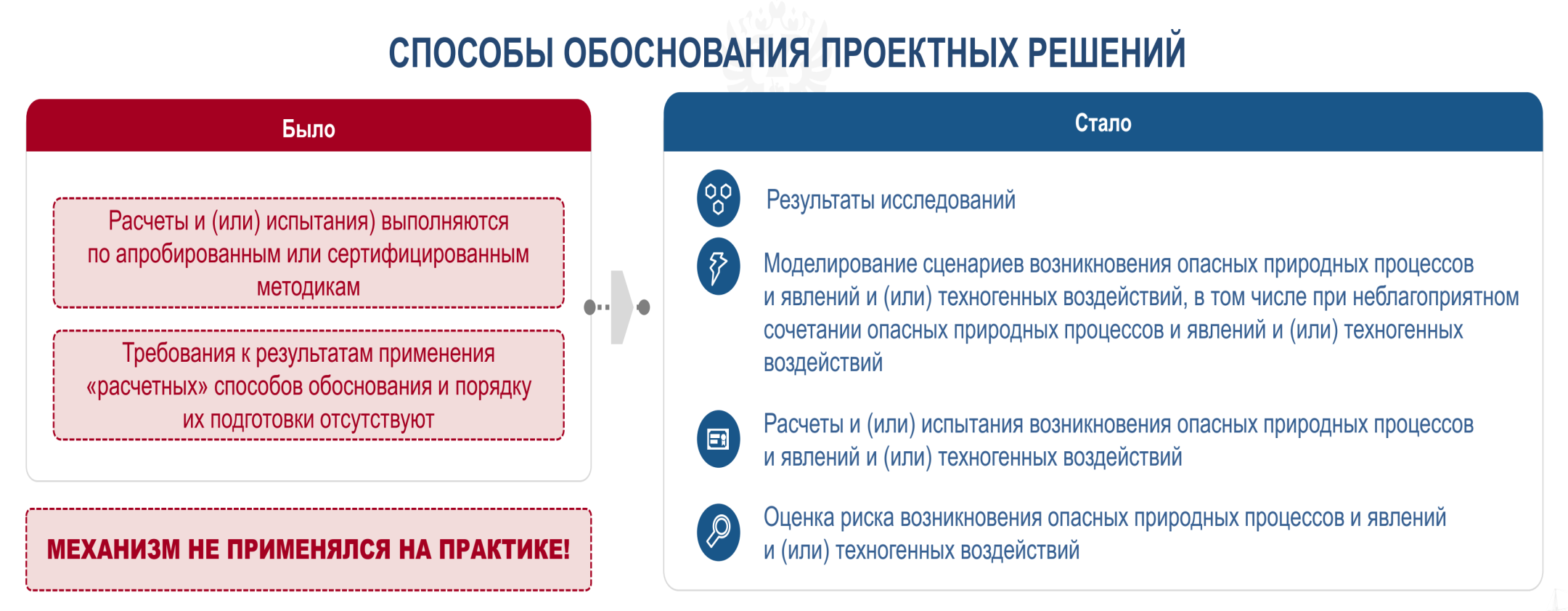 www.gsn.nso.ru
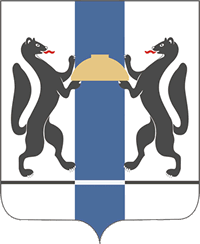 ИНСПЕКЦИЯ ГОСУДАРСТВЕННОГО
СТРОИТЕЛЬНОГО НАДЗОРА
НОВОСИБИРСКОЙ ОБЛАСТИ
ПЕРЕХОД К РЕЕСТРОВОЙ МОДЕЛИ 
ТЕХНИЧЕСКОГО НОРМИРОВАНИЯ
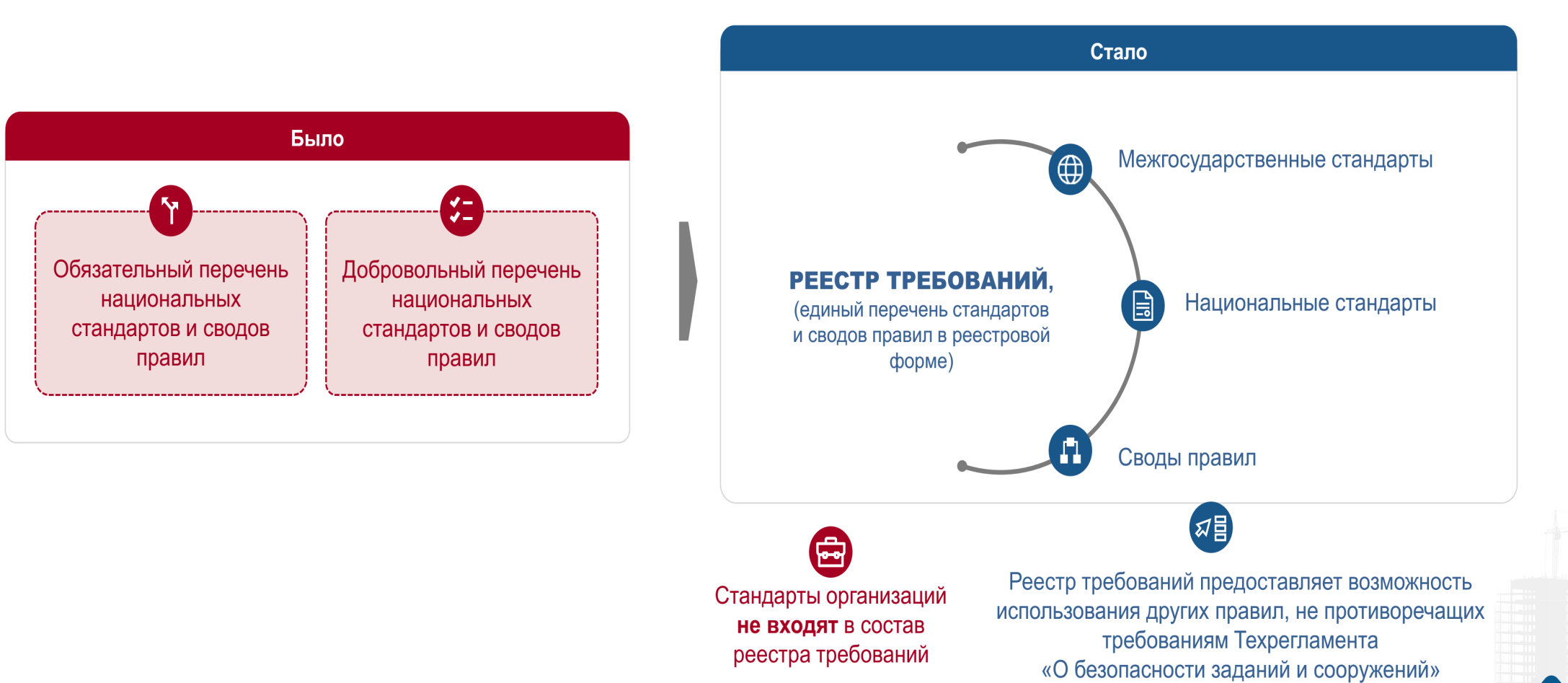 www.gsn.nso.ru
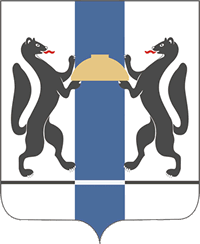 ПРИМЕРЫ ТРЕБОВАНИЙ ВКЛЮЧЕННЫХ / НЕВКЛЮЧЕННЫЕННЫХ В РЕЕСТР ТРЕБОВАНИЙ
ИНСПЕКЦИЯ ГОСУДАРСТВЕННОГО
СТРОИТЕЛЬНОГО НАДЗОРА
НОВОСИБИРСКОЙ ОБЛАСТИ
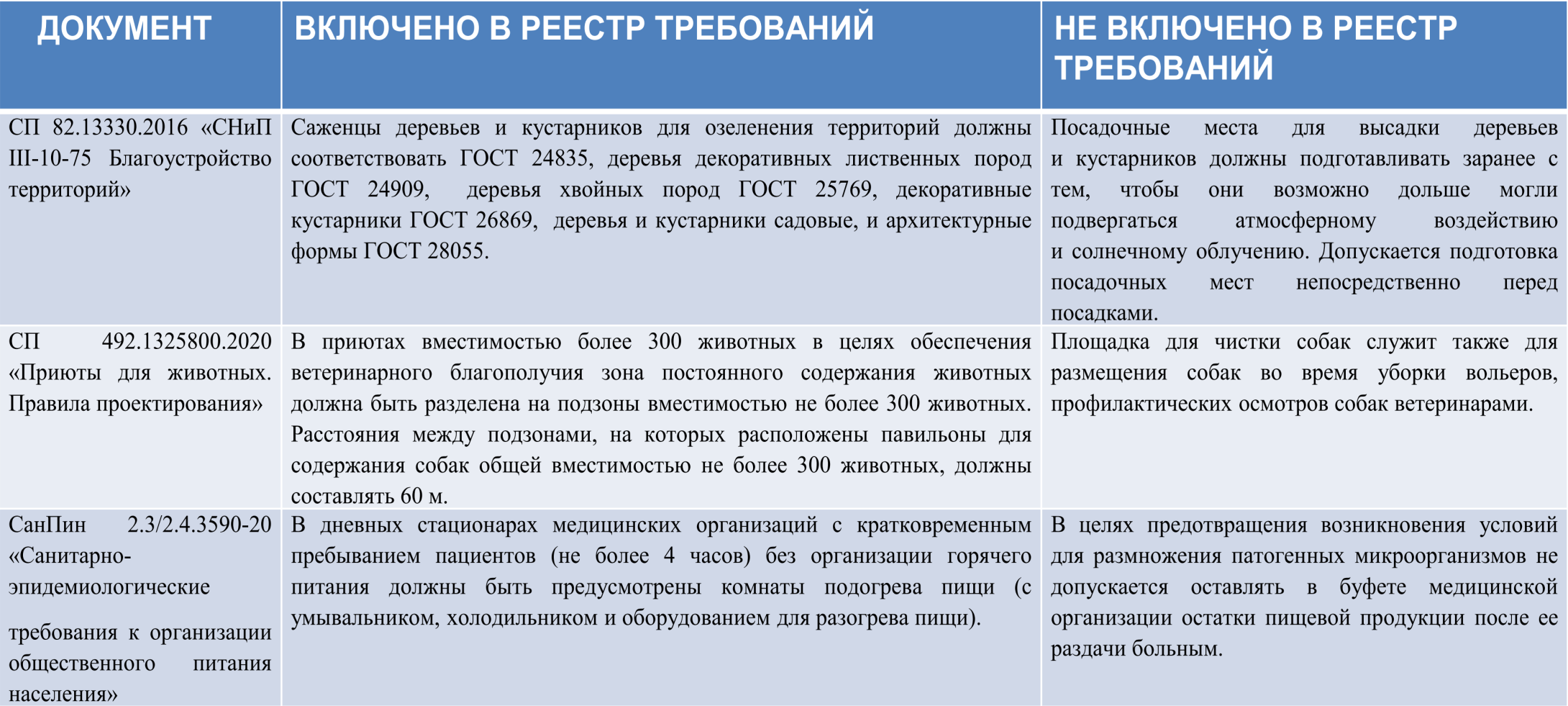 www.gsn.nso.ru
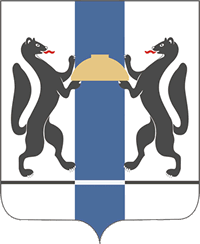 ИНСПЕКЦИЯ ГОСУДАРСТВЕННОГО
СТРОИТЕЛЬНОГО НАДЗОРА
НОВОСИБИРСКОЙ ОБЛАСТИ
РАЗРАБОТКА СТО
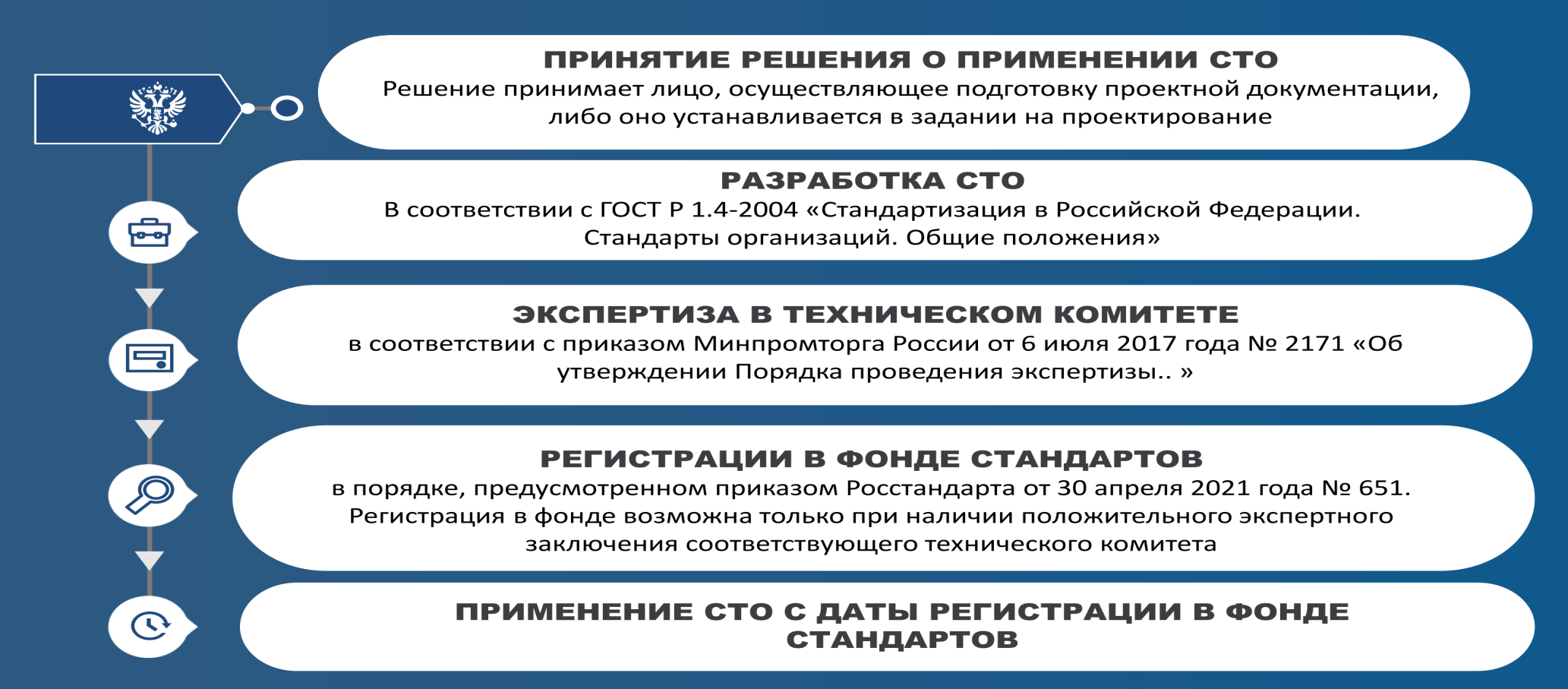 www.gsn.nso.ru
Федеральный закон от 08.08.2024 N 280-ФЗ
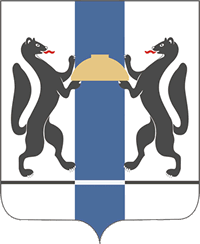 ИНСПЕКЦИЯ ГОСУДАРСТВЕННОГО
СТРОИТЕЛЬНОГО НАДЗОРА
НОВОСИБИРСКОЙ ОБЛАСТИ
Правительством Российской Федерации могут быть установлены случаи, при которых для строительства, реконструкции объекта капитального строительства не требуется подготовка рабочей документации
www.gsn.nso.ru
Федеральный закон от 08.08.2024 N 280-ФЗ
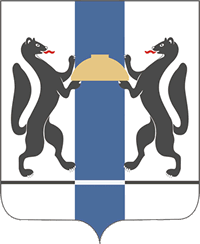 ИНСПЕКЦИЯ ГОСУДАРСТВЕННОГО
СТРОИТЕЛЬНОГО НАДЗОРА
НОВОСИБИРСКОЙ ОБЛАСТИ
Правительством Российской Федерации могут быть установлены случаи, при которых для строительства, реконструкции объекта капитального строительства не требуется подготовка рабочей документации
www.gsn.nso.ru
ИНСПЕКЦИЯ ГОСУДАРСТВЕННОГО
СТРОИТЕЛЬНОГО НАДЗОРА
НОВОСИБИРСКОЙ ОБЛАСТИ
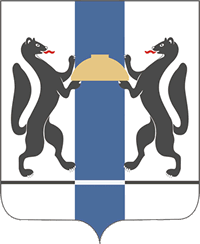 БЛАГОДАРЮ  ЗА  ВНИМАНИЕ!
www.gsn.nso.ru